ГАОУДО "Центр развития талантов "Аврора"
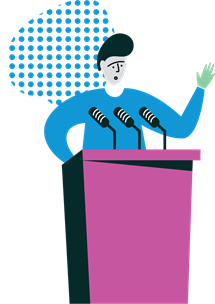 Информационно-методическое сопровождение школьного этапа всероссийской олимпиады школьников
Валиева Гульфия Ильдаровна
Зав.учебно-методическим отделом ГАОУДО «Центр развития талантов "Аврора"»
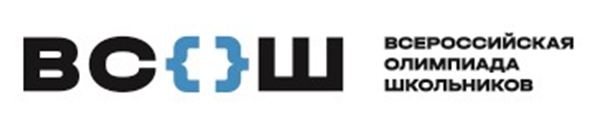 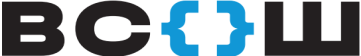 Предметы, проводимые на платформе «Сириус.Курсы»
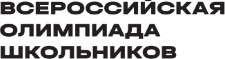 1 группа: 6 обязательных предмета – астрономия, биология, информатика, математика, физика, химия.

2 группа: 4 дополнительных предмета – ОБиЗР, искусство (МХК), экология, экономика.
Предметы, проводимые на платформе «Сириус.Курсы»
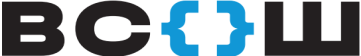 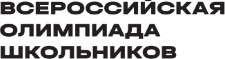 1 группа 
(астрономия, биология, информатика, математика, физика, химия):

За 5 дней на сайте ИМ СООП (ФИСОКО) общеобразовательные организации получают доступ к кодам участников https://lk-soop.fioco.ru/ 
Раздают школьникам коды участников (заранее присвоив коду ФИО участника)
Через 14 дней на сайте ИМ СООП (ФИОКО) публикуются окончательные результаты
Предметы, проводимые на платформе «Сириус.Курсы»
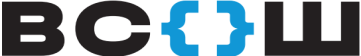 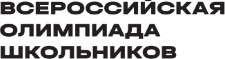 2 группа 
ОБиЗР, искусство (МХК), экология, экономика.

За 3 дня коды участников будут высланы муниципальным координаторам.
Муниципальные координаторы направляют каждой школе их коды (согласно логину школы в ФИСОКО)
Через 14 дней на почты муниципальных координаторов будут высланы окончательные итоги.
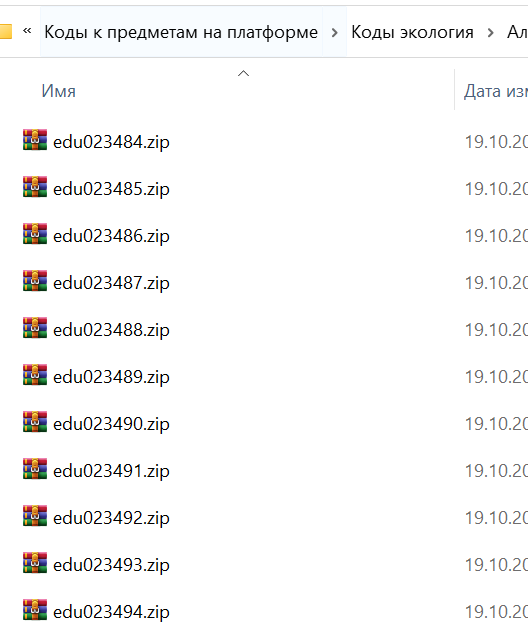 Предметы, проводимые на платформе «Сириус.Курсы»
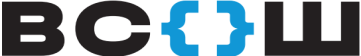 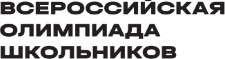 Автоматическая проверка заданий платформой Сириус.Курсы
Предварительные результаты через 7 дней по коду участника
Заявление о несогласии с выставленными баллами (к учителю или в РПМК на почту olimpiadarb@yandex.ru)
Окончательные результаты через 14 дней по коду участника
Платформа выполнения заданий https://uts.sirius.online
Платформа «Сириус.Курсы» для выполнения онлайн-туров школьного этапа ВсОШ
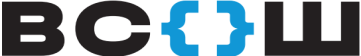 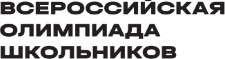 https://uts.sirius.online


Пример кода участника:
7792/edu023484/10/4wvq2
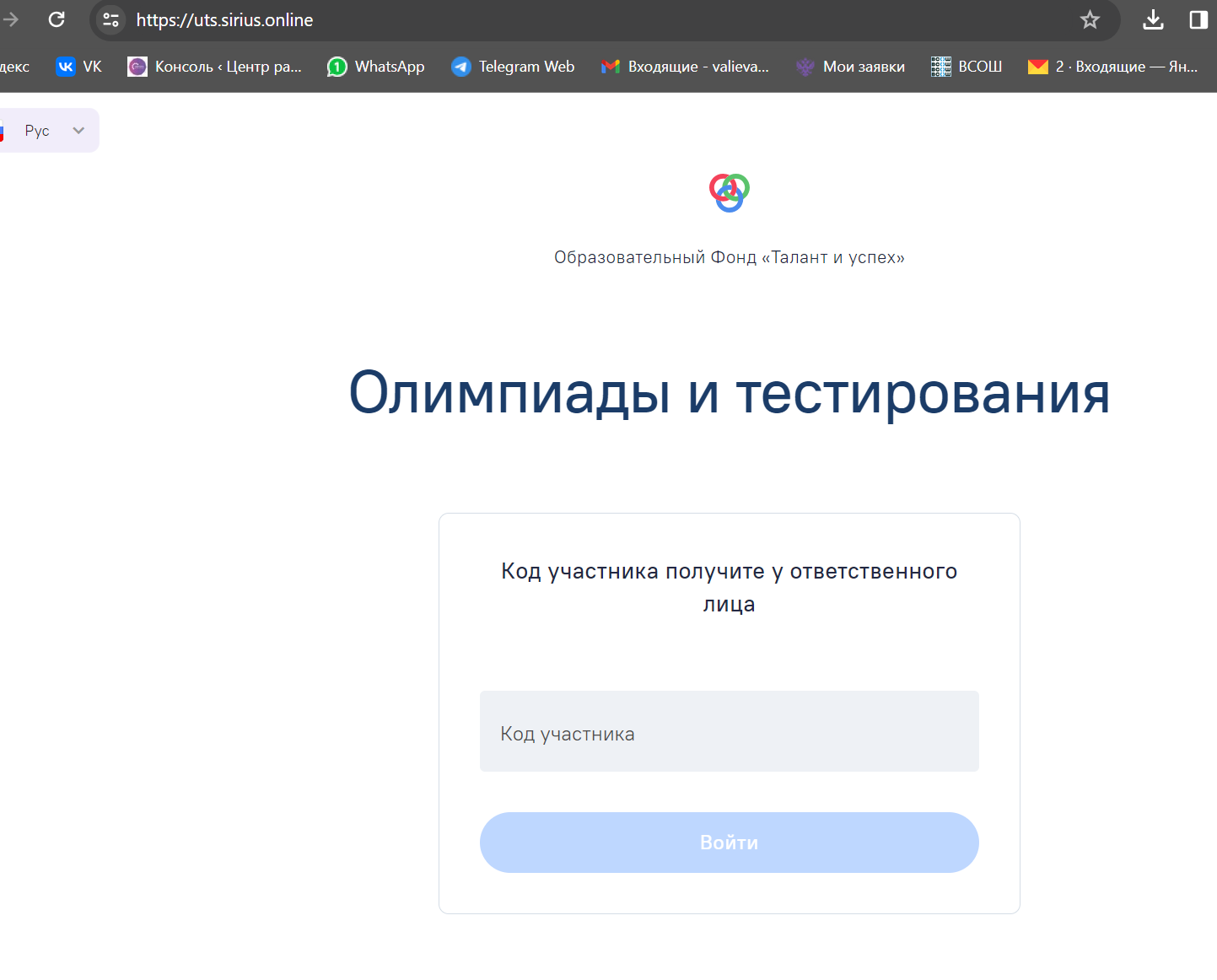 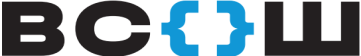 Информационные системы Сайт Сириус олимп https://siriusolymp.ru
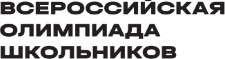 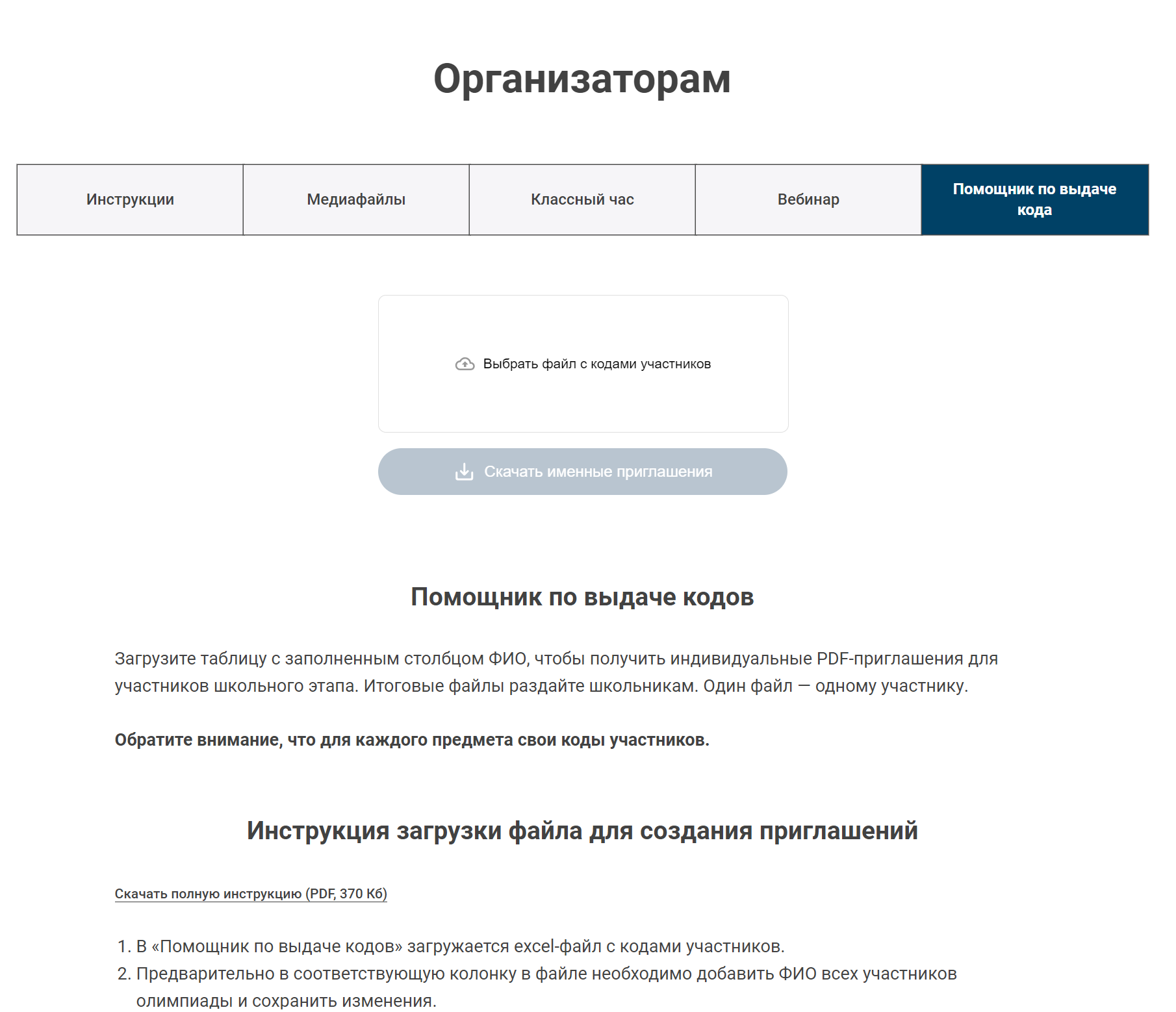 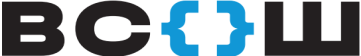 Информационные системы Сайт ЦРТ Аврора https://avroracenter.com
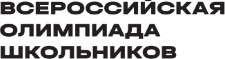 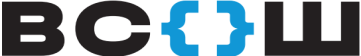 Информационное обеспечение на сайтах организаторов школьного и муниципального этапов ВсОШ:
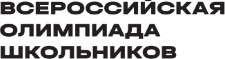 1. Приказ Минпросвещения России от 27.11.2020 года № 678 «Об утверждении Порядка проведения всероссийской олимпиады школьников»
2. Региональные приказы о проведении ВсОШ (№ 1920, № 1962)
3. Муниципальные приказы о проведении ВсОШ 
4. График школьного этапа ВсОШ 
5. Организационно-технологическая модель проведения ВсОШ
6. Методические рекомендации по проведению школьного и муниципального этапов всероссийской олимпиады школьников в 2023/24 учебном году по 24 общеобразовательным предметам
7. Требования к проведению школьного этапа ВсОШ по всем предметам
8. Формы для участия во ВсОШ (формы заявлений на участие, апелляцию, согласие на обработку ПД)
9. Горячая линия: муниципальный координатор с контактами (номер телефона, электронная почта)
10. Итоги школьного этапа ВсОШ (не позднее 21 дня после проведения)
Формы отчетов о проведении школьного этапа ВсОШ в срок до 13 ноября
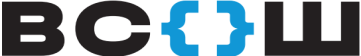 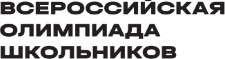 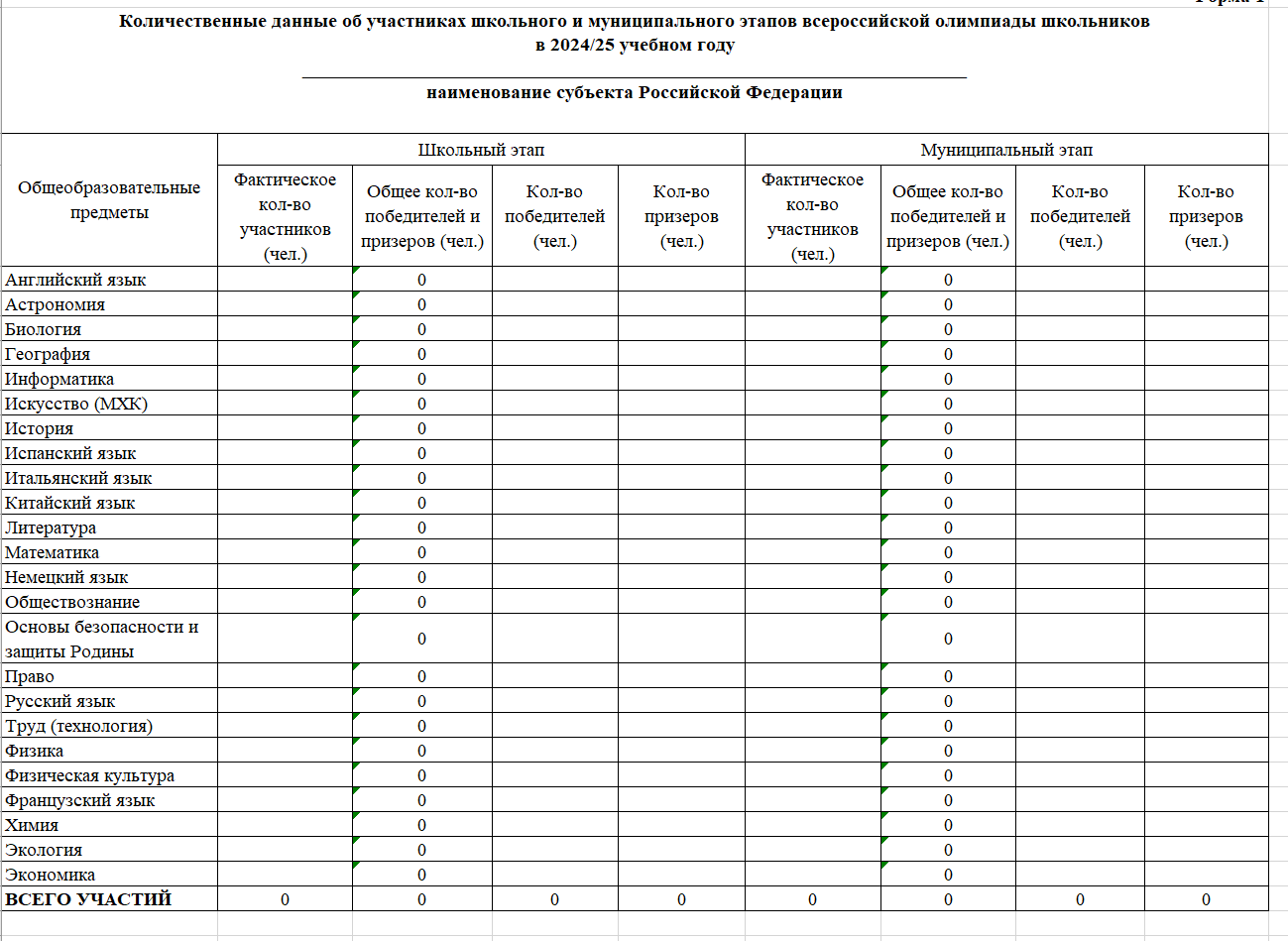 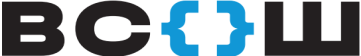 Инструкция для участника
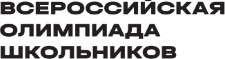 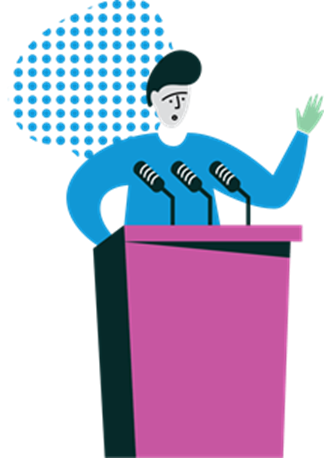 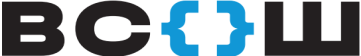 Контакты
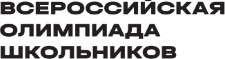 Вопросы:
 по заданиям и критериям ШЭ ВсОШ
по кодам участников
по публикации результатов
по форс-мажорным ситуациям по время выполнения


+79373693529 Гульфия Ильдаровна

olimpiadarb@yandex.ru
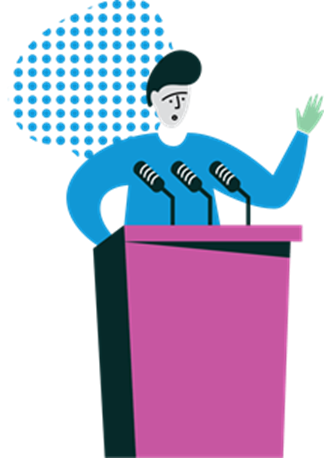